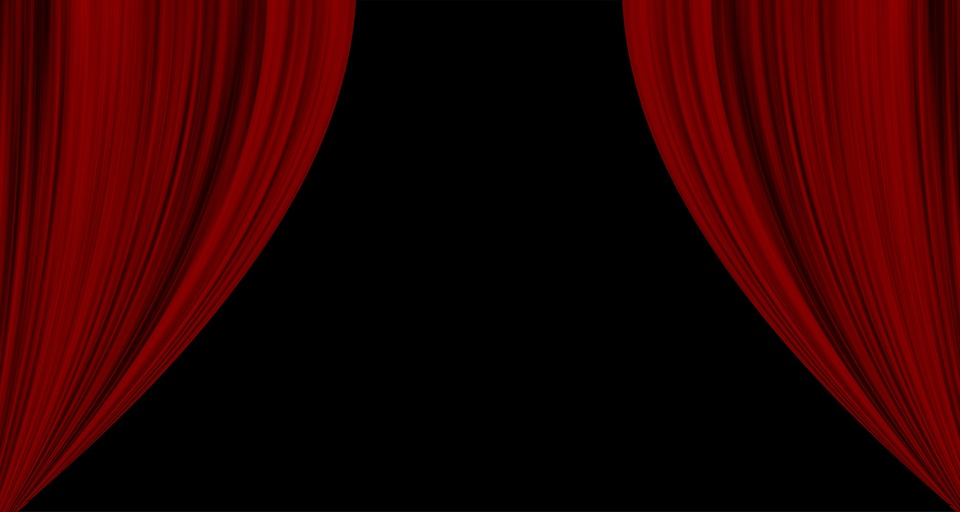 ‚Analyse aktueller Spielfilme‘